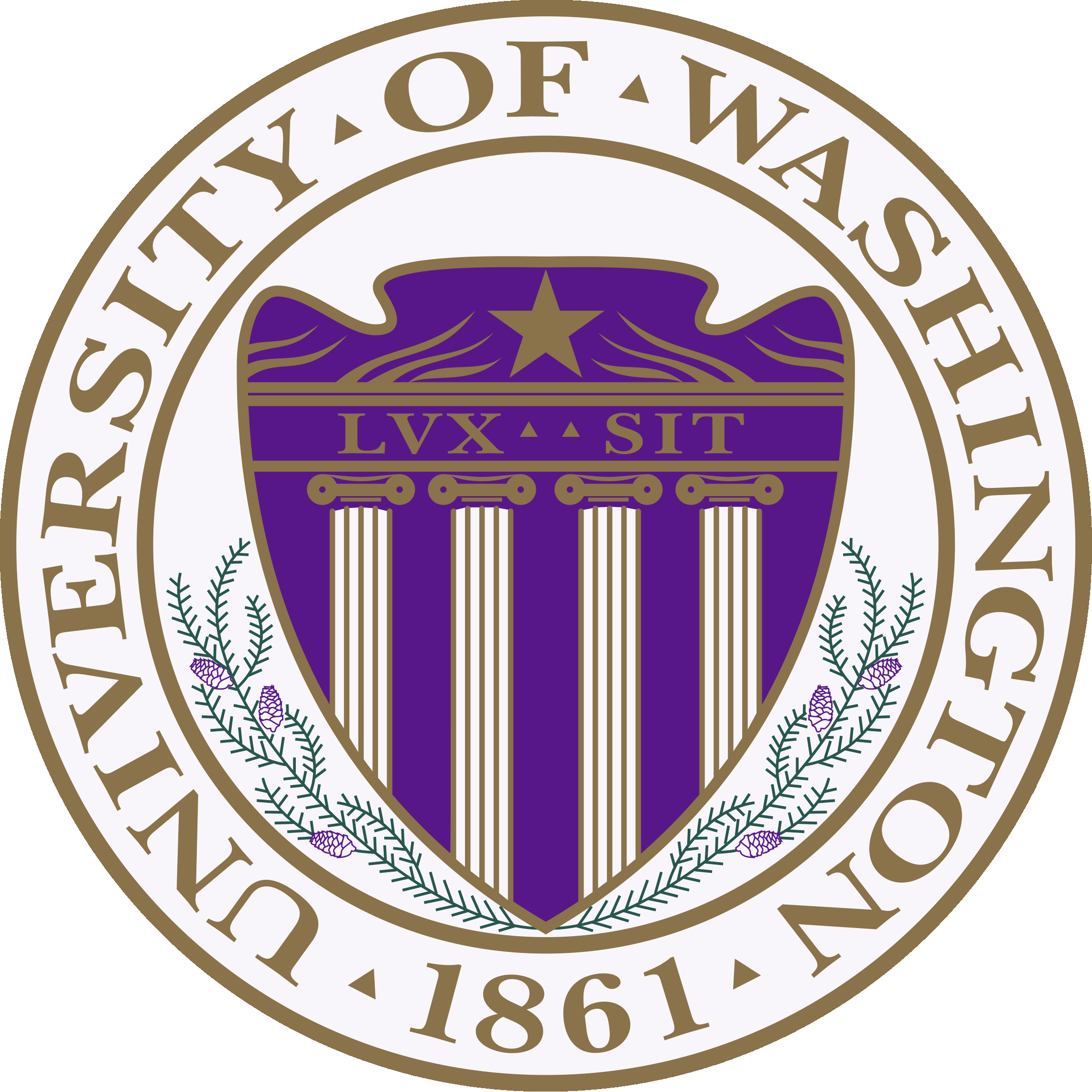 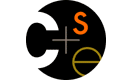 CSE373: Data Structures and AlgorithmsLecture 2+: Induction Supplemental
Aaron Bauer
Winter 2014
The problem
Find the sum of the integers from 1 to n
1 + 2 + 3 + 4 + … + (n-1) + n



For any n ≥ 1
Could use brute force, but would be slow
There’s probably a clever shortcut
Winter 2014
CSE 373: Data Structures and Algorithms
3
Finding the formula
Shortcut will be some formula involving n
Compare examples and look for patterns
Not something I will ask you to do!
Start with n = 10:1 + 2 + 3 + 4 + 5 + 6 + 7 + 8  + 9 + 10
Large enough to be a pain to add up
Worthwhile to find shortcut
Winter 2014
CSE 373: Data Structures and Algorithms
4
Finding the formula
1 + 2 + 3 + 4 + 5 + 6 + 7 + 8  + 9 + 10
= 5×11
Winter 2014
CSE 373: Data Structures and Algorithms
5
Finding the formula
1 + 2 + 3 + 4 + 5 + 6 + 7 + 8  + 9
= 4×10 + 5
Winter 2014
CSE 373: Data Structures and Algorithms
6
Finding the formula
1 + 2 + 3 + 4 + 5 + 6 + 7 + 8
= 4×9
Winter 2014
CSE 373: Data Structures and Algorithms
7
Finding the formula
1 + 2 + 3 + 4 + 5 + 6 + 7
= 3×8 + 4
Winter 2014
CSE 373: Data Structures and Algorithms
8
Finding the formula
Winter 2014
CSE 373: Data Structures and Algorithms
9
Finding the formula
Winter 2014
CSE 373: Data Structures and Algorithms
10
Finding the formula
When n is even
1 + 2 + 3 + 4 + … + (n-3) + (n-2) + (n-1) + n
= (n/2)×(n+1)
Winter 2014
CSE 373: Data Structures and Algorithms
11
Finding the formula
Winter 2014
CSE 373: Data Structures and Algorithms
12
Finding the formula
When n is odd
1 + 2 + 3 + 4 + … + (n-3) + (n-2) + (n-1) + n
= ((n-1)/2)×(n+1) + (n+1)/2
Winter 2014
CSE 373: Data Structures and Algorithms
13
Finding the formula
When n is odd
1 + 2 + 3 + 4 + … + (n-3) + (n-2) + (n-1) + n
= ((n-1)×(n+1) + (n+1))/2
Winter 2014
CSE 373: Data Structures and Algorithms
14
Finding the formula
When n is odd
1 + 2 + 3 + 4 + … + (n-3) + (n-2) + (n-1) + n
= ((n-1 + 1)×(n+1))/2
Winter 2014
CSE 373: Data Structures and Algorithms
15
Finding the formula
When n is odd
1 + 2 + 3 + 4 + … + (n-3) + (n-2) + (n-1) + n
= (n×(n+1))/2
Winter 2014
CSE 373: Data Structures and Algorithms
16
Finding the formula
Winter 2014
CSE 373: Data Structures and Algorithms
17
Are we done?
The pattern seems pretty clear
Is there any reason to think it changes?
But we want something for any n ≥ 1
A mathematical approach is skeptical
Winter 2014
CSE 373: Data Structures and Algorithms
18
Are we done?
The pattern seems pretty clear
Is there any reason to think it changes?
But we want something for any n ≥ 1
A mathematical approach is skeptical
All we know is n(n+1)/2 works for 7 to 10
We must prove the formula works in all cases
A rigorous proof
Winter 2014
CSE 373: Data Structures and Algorithms
19
Proof by induction
Type of mathematical proof
Sequence of deductive steps
P(n) = sum of integers from 1 to n
Two things we need to do
Base case
Induction step
n and k are justvariables!
prove for 1
assume for P(k)

       P(k+1)
Winter 2014
CSE 373: Data Structures and Algorithms
20
Proof by induction
P(n) = sum of integers from 1 to n (for n ≥ 1)
Two things we need to do
Base case
Induction step
prove for 1
assume for P(k)

       P(k+1)
1		2		3		4		5		6…
Winter 2014
CSE 373: Data Structures and Algorithms
21
Proof by induction
✓
What we are trying to prove: P(n) = n(n+1)/2
Base case
P(1) = 1
1(1+1)/2 = 1(2)/2 = 1(1) = 1
Winter 2014
CSE 373: Data Structures and Algorithms
22
Proof by induction
What we are trying to prove: P(n) = n(n+1)/2
Induction step:
Assume true for k
P(k) = k(k+1)/2
Now consider P(k+1)
Winter 2014
CSE 373: Data Structures and Algorithms
23
Proof by induction
What we are trying to prove: P(n) = n(n+1)/2
Induction step:
Assume true for k
P(k) = k(k+1)/2
Now consider P(k+1) = 1 + 2 + … + k + (k+1)
Winter 2014
CSE 373: Data Structures and Algorithms
24
Proof by induction
What we are trying to prove: P(n) = n(n+1)/2
Induction step:
Assume true for k
P(k) = k(k+1)/2
Now consider P(k+1) = 1 + 2 + … + k + (k+1)
Winter 2014
CSE 373: Data Structures and Algorithms
25
Proof by induction
What we are trying to prove: P(n) = n(n+1)/2
Induction step:
Assume true for k
P(k) = k(k+1)/2
Now consider P(k+1) = k(k+1)/2 + (k+1)
k(k+1)/2 + 2(k+1)/2
Winter 2014
CSE 373: Data Structures and Algorithms
26
Proof by induction
What we are trying to prove: P(n) = n(n+1)/2
Induction step:
Assume true for k
P(k) = k(k+1)/2
Now consider P(k+1) = k(k+1)/2 + (k+1)
k(k+1)/2 + 2(k+1)/2 = (k(k+1) + 2(k+1))/2
(k+1)(k+2)/2
Winter 2014
CSE 373: Data Structures and Algorithms
27
Proof by induction
What we are trying to prove: P(n) = n(n+1)/2
Induction step:
Assume true for k
P(k) = k(k+1)/2
Now consider P(k+1) = k(k+1)/2 + (k+1)
k(k+1)/2 + 2(k+1)/2 = (k(k+1) + 2(k+1))/2
(k+1)(k+2)/2
Winter 2014
CSE 373: Data Structures and Algorithms
28
Proof by induction
What we are trying to prove: P(n) = n(n+1)/2
Induction step:
Assume true for k
P(k) = k(k+1)/2
Now consider P(k+1) = k(k+1)/2 + (k+1)
k(k+1)/2 + 2(k+1)/2 = (k(k+1) + 2(k+1))/2
(k+1)(k+2)/2 = (k+1)((k+1)+1)/2
✓
Winter 2014
CSE 373: Data Structures and Algorithms
29
Proof by induction
What we are trying to prove: P(n) = n(n+1)/2
Induction step:
Assume true for k
P(k) = k(k+1)/2
Now consider P(k+1) = k(k+1)/2 + (k+1)
k(k+1)/2 + 2(k+1)/2 = (k(k+1) + 2(k+1))/2
(k+1)(k+2)/2 = (k+1)((k+1)+1)/2
✓
Winter 2014
CSE 373: Data Structures and Algorithms
30
Why you should care
Induction turns out to be a useful technique
AVL trees
Heaps
Graph algorithms
Can also prove things like 3n > n3 for n ≥ 4
Exposure to rigorous thinking
Winter 2014
CSE 373: Data Structures and Algorithms
31